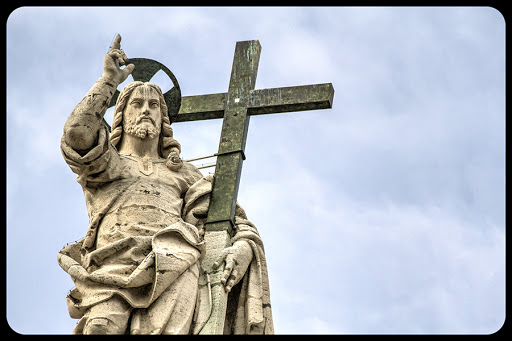 La vida de Jesús, un ejemplo a seguir en nuestro día a día
Nombre: Ales Junior De La Cruz Vega
Profesor: Juan Cespedes Cortez
Curso: ReligiónFecha: 9/07/2023
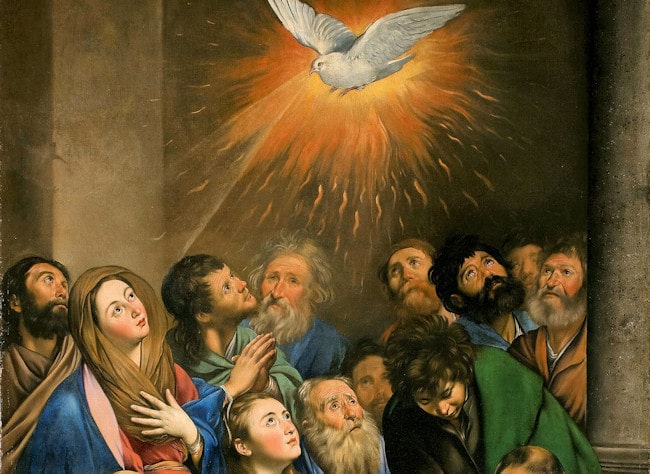 El amor a los demás
(Marcos 12:31)


(Romanos 12:9) 


(Romanos 12:10)
La humildad y la compasión
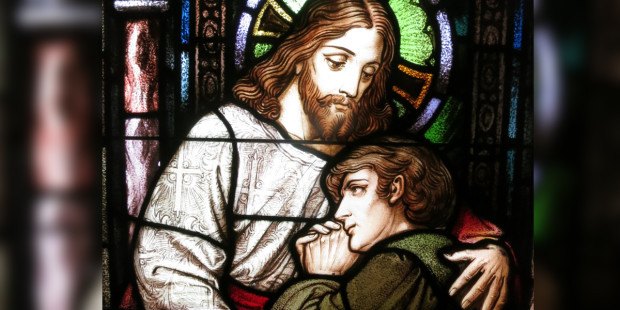 (Juan 12:26)
(Juan 4:20-21)
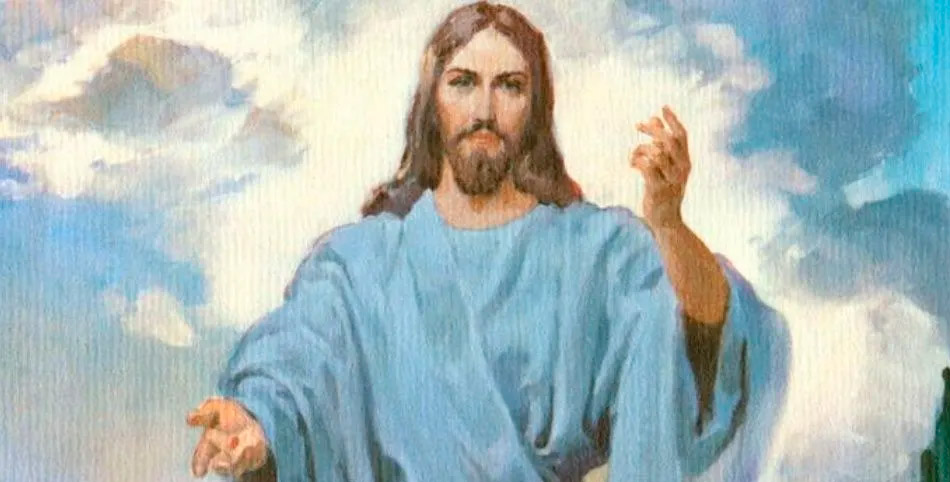 La importancia de la oración
(Juan 15:4-5)
(Efesios 4:3)
(Mateo 22:37-39)
La paciencia ante las adversidades
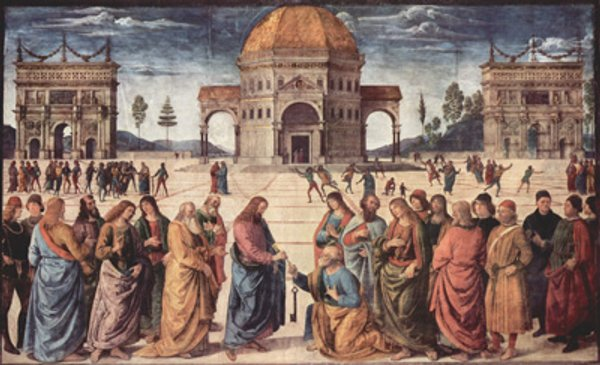 Eclesiastés 11:5
(Deuteronomio 31:6, 8)
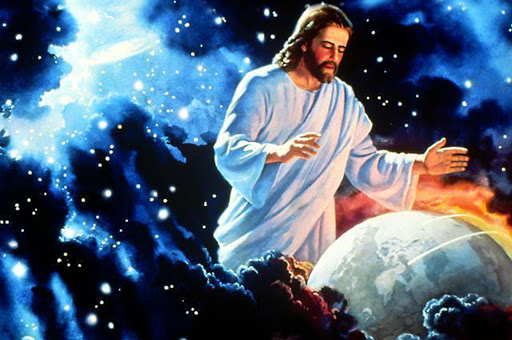 El valor del perdón y la reconciliación
(Mateo 6:14-15)


(Lucas 17:3-4) 


(Mateo 5:23-24)
Conclusión
La vida de Jesús nos ofrece un gran ejemplo a seguir en nuestro día a día. Si somos capaces de aplicar estos valores en nuestra vida, podremos convertirnos en mejores personas y en una sociedad más justa y solidaria.
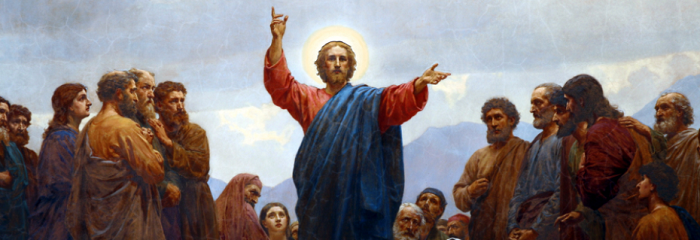 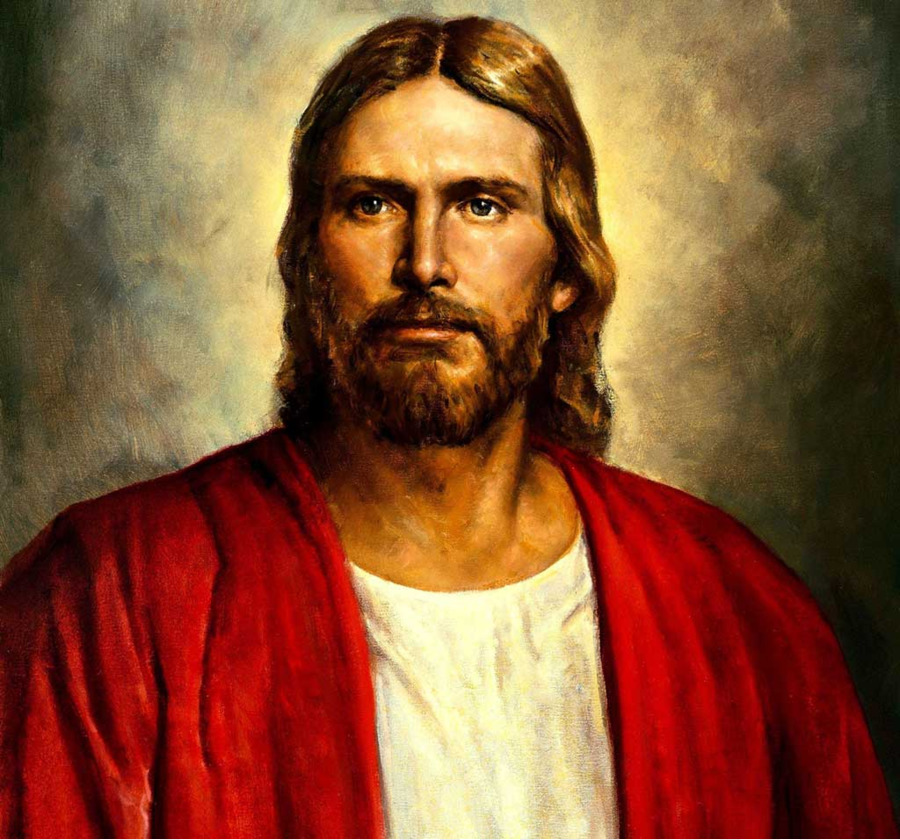 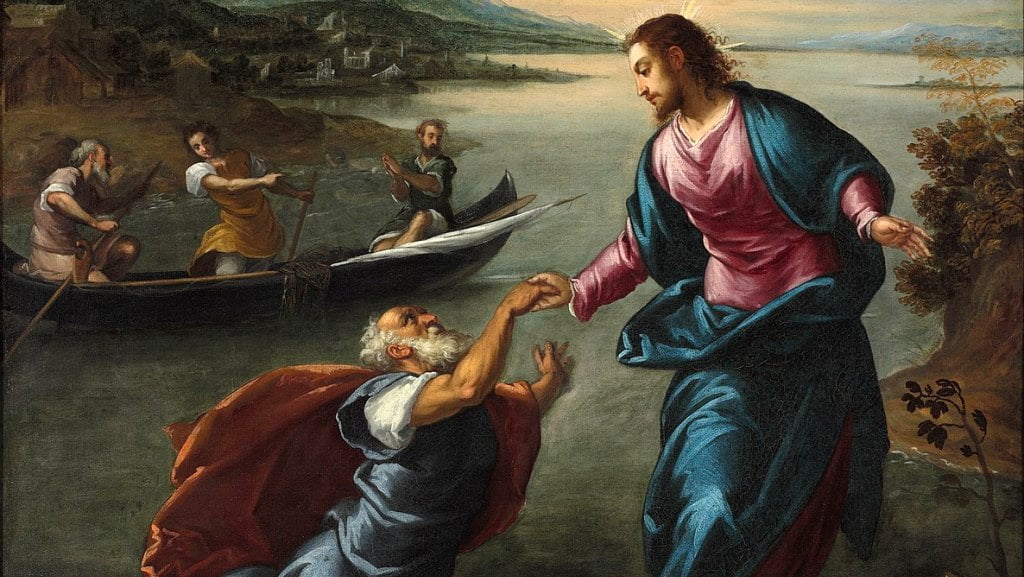